Comparative scenario Analysis of Mymensingh Town
MSDP Project 2011-2031
Objectives
Evaluate how the city elements are spatially distributed over the city area (Like landuse, population, resources and facilities)
Evaluated how different area of the city is getting the services & facilities 
Identify the exposed area of the city subject to different risk
Evaluate the Connectivity of the city area
Methodology
Methodology
Depending on element presents in the cell and network distance of the elements from grid center a hierarchy is created so that every cell can be comparable with other.
Spatial Join operation is performed for populating the parameters/elements into the cell
Network Analysis operation is performed for calculating the connectivity/ accessibility of the cell from the elements
A scale is developed ranging 0 to 10. Where each cell is scored according to the distribution. 
A weightage factor is assign for each parameter depending on their merit. 
Finally all cell are converted into 100 score…
Weightage distribution of the variables for comparative analysis of the cell in Mymensingh municipality
Weightage distribution of the variables for comparetive analysis of the cell in mymensingh municipality
Population Distribution and score of the cell
Building foot print pattern & their score
Residential Floor Space distribution and their score
Commercial, Mixed Floor Space and Ground Height Map
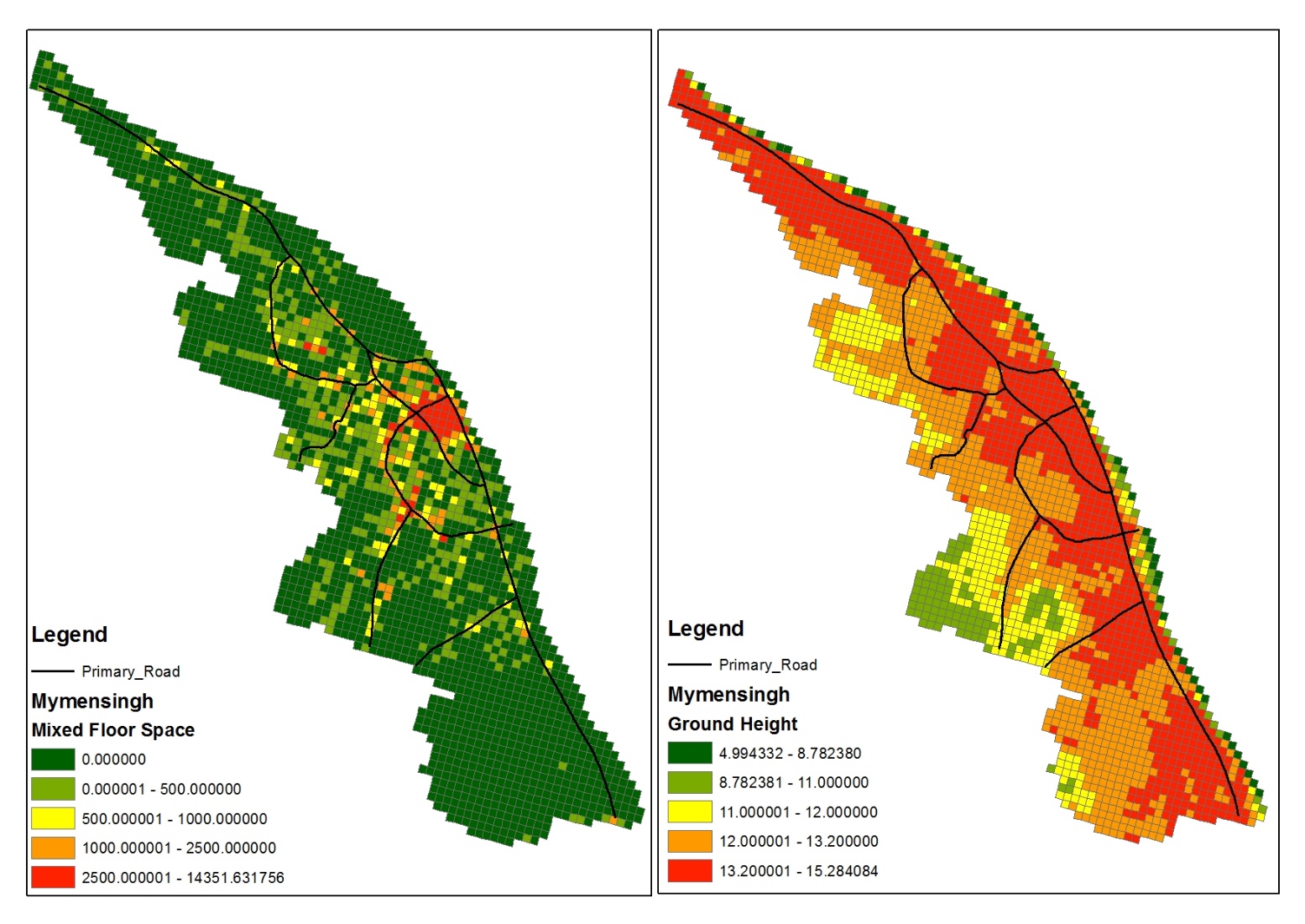 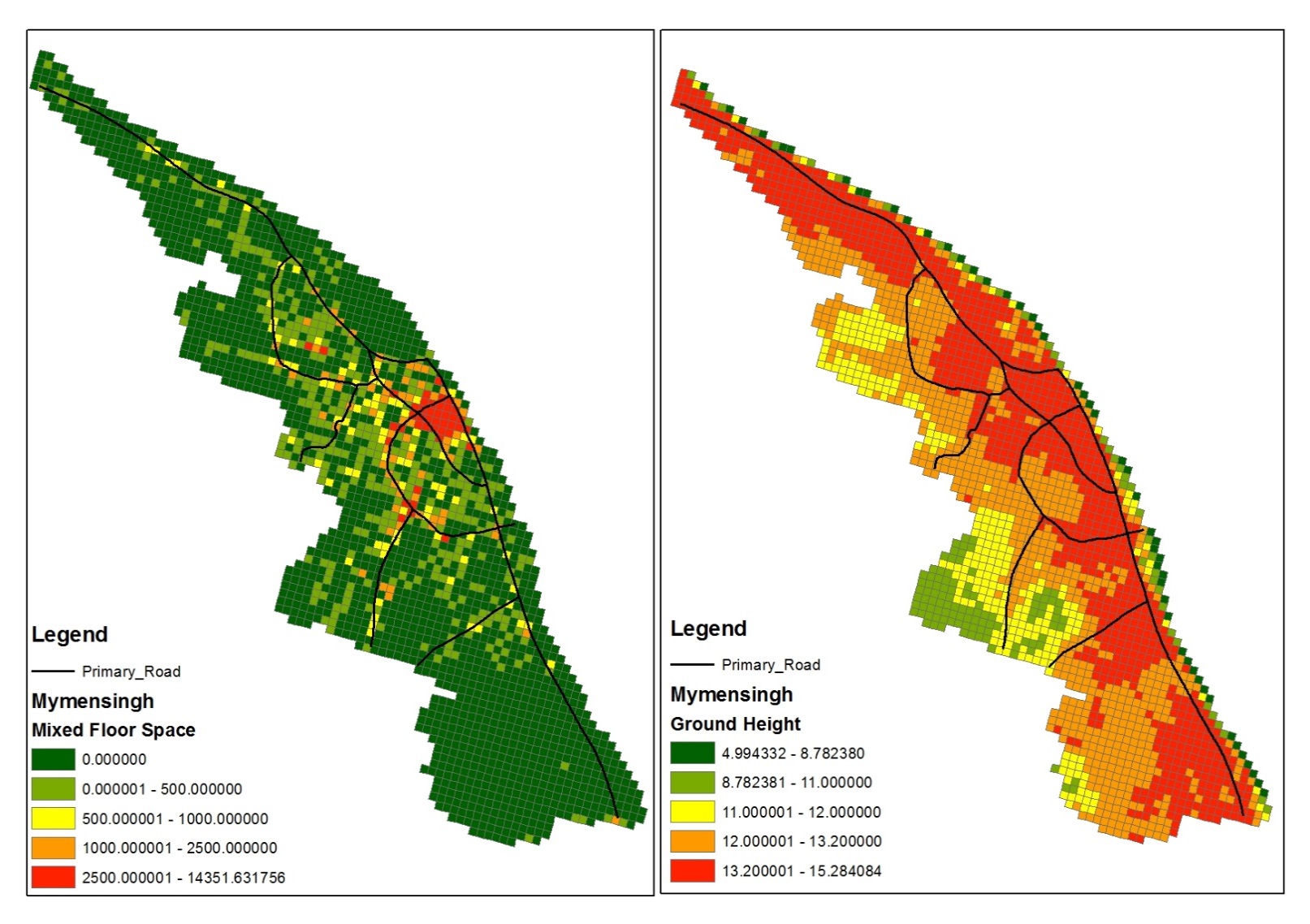 Accessibility of Each cell connected with Important Node and their score
Accessibility of Each cell connected with Primary School and their score
Comparative scenario of Mymensingh Municipality
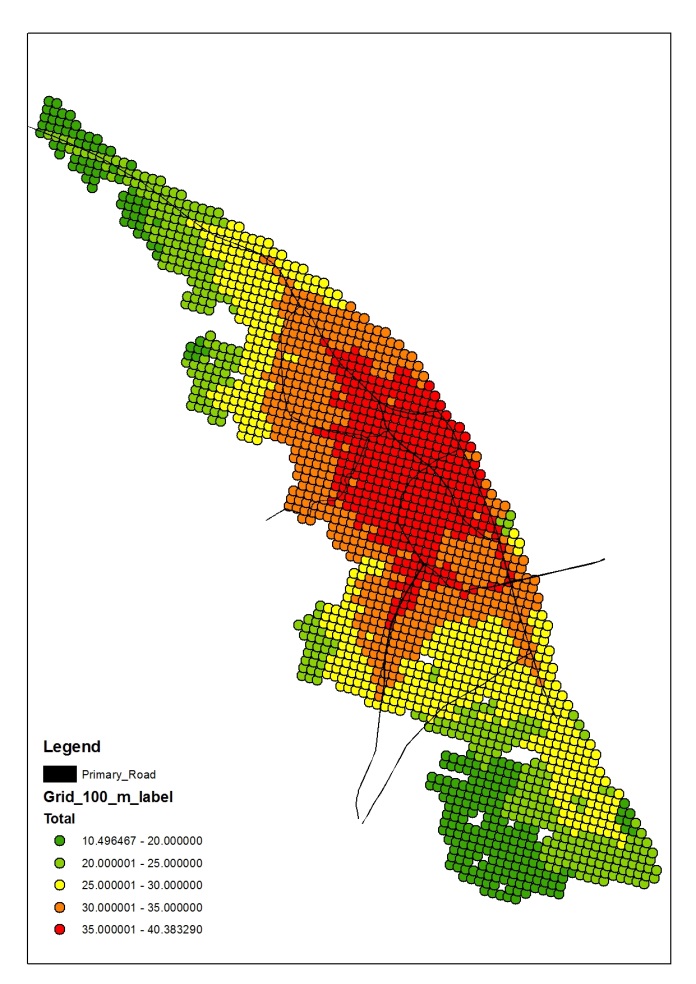 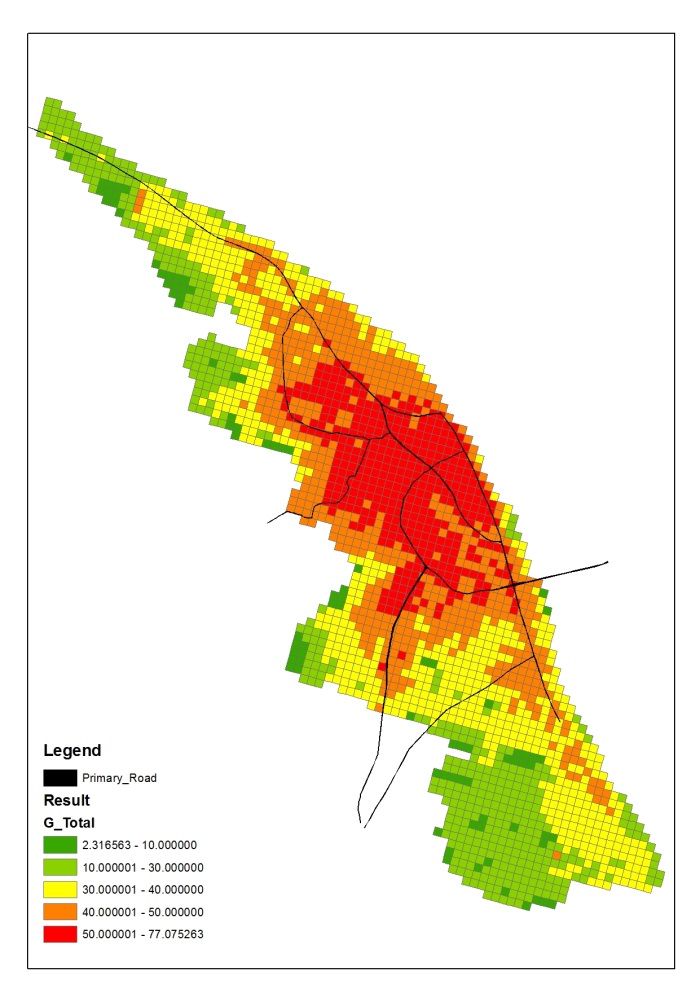 Thank You 
Q & A ???